KIRGIZİSTAN-TÜRKİYE MANAS ÜNİVERSİTESİ
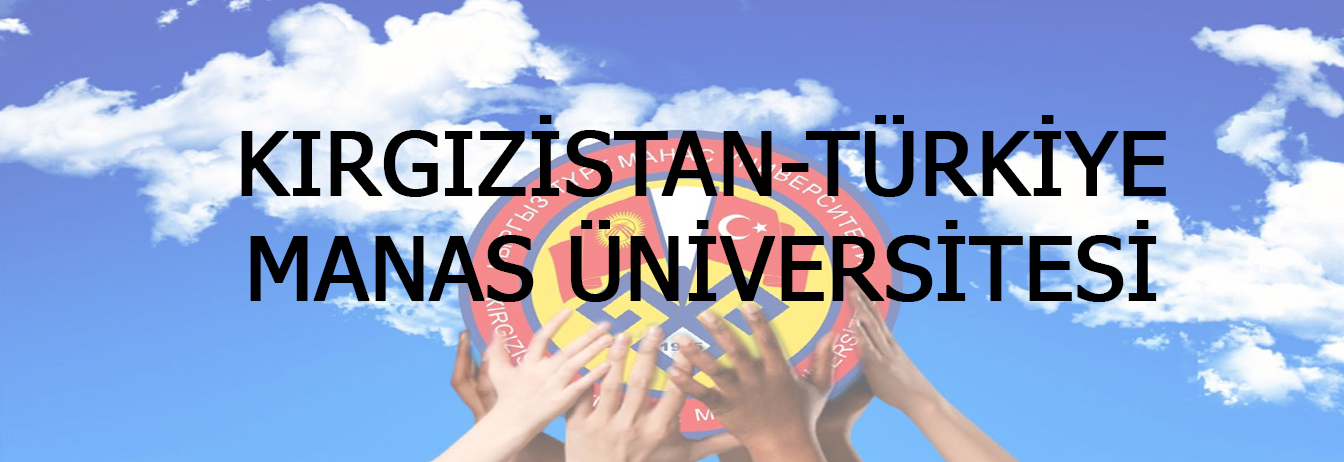 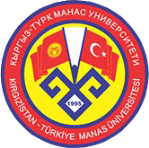 08.04.2016
STRATEJİ GELİŞTİRME DAİRESİ BAŞKANLIĞI
GÜNDEM
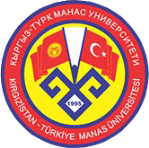 Genel Bilgilendirme

Devam Eden İşler
Planlanan İşler
Geliştirme Çalışmaları
Genel Değerlendirme
08.04.2016
STRATEJİ GELİŞTİRME DAİRESİ BAŞKANLIĞI
Strateji Geliştirme Dairesi Başkanlığı Organizasyon Şeması
DAİRE BAŞKANI
Memur
(Sekretarya)
K.C. Bütçe ve Muhasebe Müdürü
T.C. Bütçe ve Muhasebe Müdürü
1 Şef, 1 Uzman , 1 Memur
1 Uzman, 2 Veznedar, 
5 Memur
08.04.2016
STRATEJİ GELİŞTİRME DAİRESİ BAŞKANLIĞI
Genel Bilgilendirme : İşleyiş Şeması
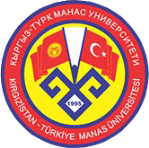 08.04.2016
STRATEJİ GELİŞTİRME DAİRESİ BAŞKANLIĞI
2015-2016 Eğitim-Öğretim Yılı Güz Dönemi Yapılan İşler
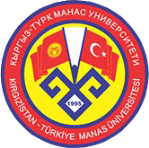 2015 İdare Faaliyet Raporu Ön Hazırlığı Tamamlanmıştır.
2015 Muhasebe Kesin Hesabı Yapılıp Muhasebe Kapanış İşlemleri Gerçekleştirilmiştir.
2016 Mali Yılı Bütçe ve Açılış İşlemleri Tamamlanmıştır.
2013-2014 Denetleme Kurulu Denetim Faaliyetleri Tamamlanmıştır.
Kantin Kafeterya İşletmeleri Muhasebesinin Başkanlığımıza Bağlanması ile; 
Muhasebe Hesap Planı ve Stok Kartları Yeniden Oluşturuldu
Kantin Kafeterya İşletmeleri Muhasebesinde Daha Önce Olmayan Reçeteli Üretim Sistemine Geçildi
08.04.2016
STRATEJİ GELİŞTİRME DAİRESİ BAŞKANLIĞI
2015 -2016 Yılı Eğitim Öğretim Bahar Dönemi Planlanan İşler
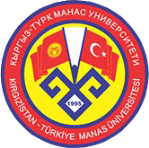 2015 Yılı Faaliyet Raporu Taslağının  Konsolide Edilerek Rektörlük Makamına Sunulması,
2017 Yılı Bütçe Taslağının Hazırlanması, 
Kantin Kafeterya İşletmeleri Muhasebesi Hesap Planının Yeniden Gözeden Geçirilerek 2017 Mali Dönemi İçin Düzenlenmesi
Üniversite Tarafından Düzenlenecek Olan Faaliyetlerin Harcama Planlarını Oluşturulması, (Ösym-Mezunyet)
08.04.2016
STRATEJİ GELİŞTİRME DAİRESİ BAŞKANLIĞI
2015 -2016 Yılı Eğitim Öğretim Bahar Dönemi Planlanan İşler
Kampüs Kart Sistemine Geçiş İşlemlerinin Tamamlanması,
Bütünleşik Bir Otomasyon Sistemi Ve e-üniversite Yolunda Altyapı Çalışmalarını Tamamlayarak Kademeli Olarak Uygulamaya Geçmek,
Yıllık İzne Ayrılacak Personellerin Avans İşlemleri, İlişik Kesen Personelin Ve Ailelerinin Kesin Dönüş İşlemlerinin Yapılması
Destek Hizmetleri Dairesi Başkanlığı Taşınır Mal Müdürlüğü İle 6 Aylık Sarf Ve Mutabakat İşlemlerini Tamamlamak
08.04.2016
STRATEJİ GELİŞTİRME DAİRESİ BAŞKANLIĞI
Performans Tablosu
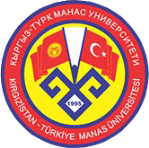 08.04.2016
STRATEJİ GELİŞTİRME DAİRESİ BAŞKANLIĞI
Ocak-Mart 2016 Bütçe Hareketeri ($)
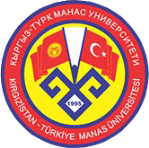 08.04.2016
STRATEJİ GELİŞTİRME DAİRESİ BAŞKANLIĞI
Ocak-Mart 2015 Bütçe Hareketleri $
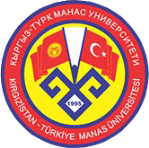 08.04.2016
STRATEJİ GELİŞTİRME DAİRESİ BAŞKANLIĞI
2015-2016 İlk 3 Ay Bütçe Hareketleri Karşılaştırma
08.04.2016
STRATEJİ GELİŞTİRME DAİRESİ BAŞKANLIĞI
2015 -2016 Başlangıç Ödeneğine Göre Bütçe Gerçekleşme Oranları (%)
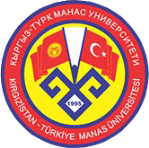 08.04.2016
STRATEJİ GELİŞTİRME DAİRESİ BAŞKANLIĞI
2015 Bütçe Başlangıç ve Gerçekleşmeleri
08.04.2016
STRATEJİ GELİŞTİRME DAİRESİ BAŞKANLIĞI
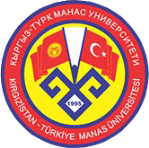 SAYGILARIMIZLA 
BİLGİLERİNİZE ARZ EDERİZ.




Bişkek 2016
08.04.2016
STRATEJİ GELİŞTİRME DAİRESİ BAŞKANLIĞI